الفصل الأول
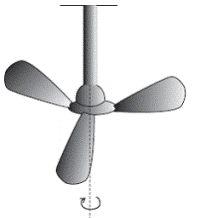 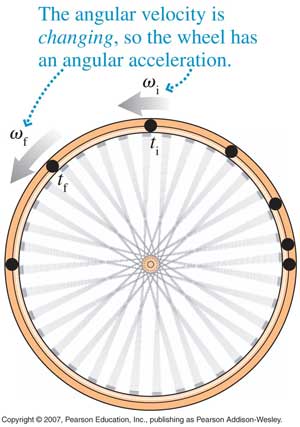 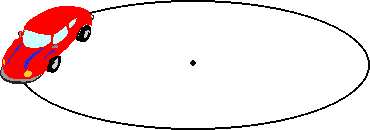 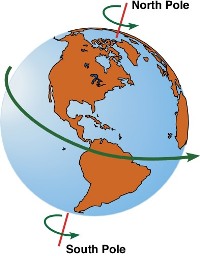 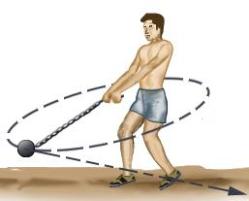 الحركة الدورانية
ما الذي ستتعلمه من هذا الفصل ؟
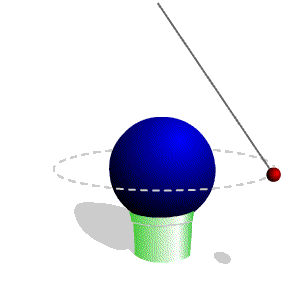 وصف الحركة الدورانية وقياسها 0
تعرُف كيفية تغيير العزم للسرعة المتجهة الدورانية 0
استكشاف العوامل التي تؤثر في استقرار جسم ما 0
توضيح أن القوة الطاردة المركزية قوة وهميه 0
الاهمية
تشاهد الكثير من الاجسام التي تتحرك حركة دورانية في حياتك اليومية ومنها : قرص الحاسوب المدمج  CD  والإطارات وبعض الألعاب في مدينة الألعاب 0
العربة الدوارة : تصمم العربات الدوارة المهتزة في مدن الألعاب بحيث تحقق للراكب الإثارة ، فهي تهز الراكب في أثناء دوران العربات وتخضع حركة هذه العربات لقوانين فيزياء الحركة الدورانية ومبادئها 0
العربة الدوارة
الدرس الثاني
ديناميكا الحركة الدورانية
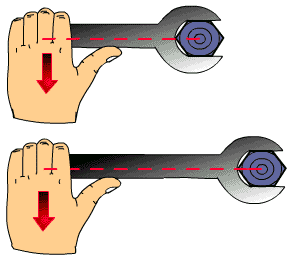 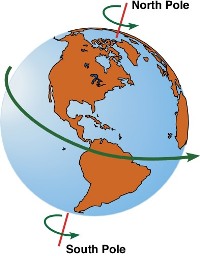 الأهداف
تصف العزم والعوامل التي يعتمد عليها 0

تحدد العوامل التي يعتمد عليهاالعزم  0

تحسب محصلة العزم 0
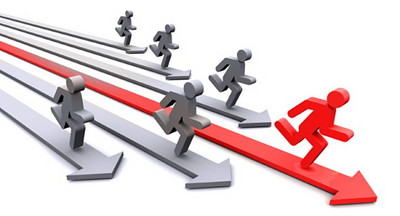 المفردات
ذراع القوة 0

 العزم
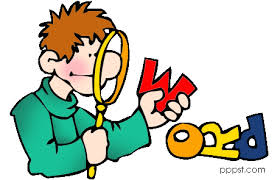 نشاط 1
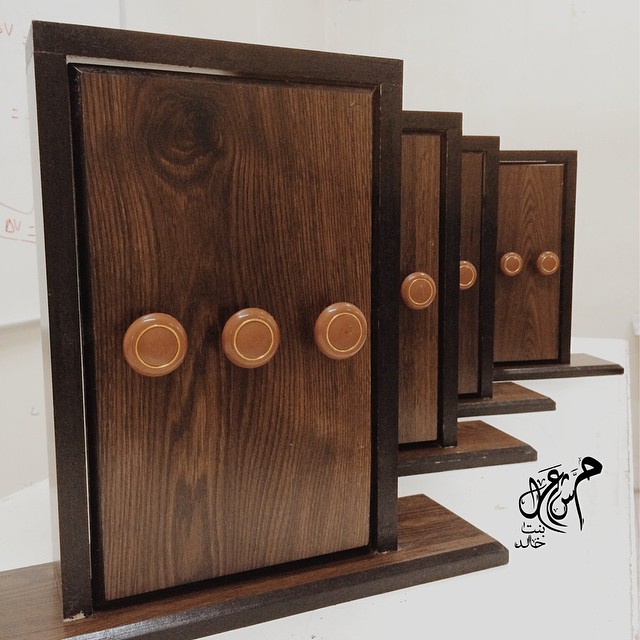 في الصوره امامك كيف
 نحصل على أقصى دوران لأقل
  قوة ؟
ما سبب اختيارك لهذا
 النموذج ؟
1
2
3
نشاط 2
في الصوره امامك كيف
 نحصل على أقصى دوران لأقل
  قوة ؟
ما سبب اختيارك لهذا
 النموذج ؟
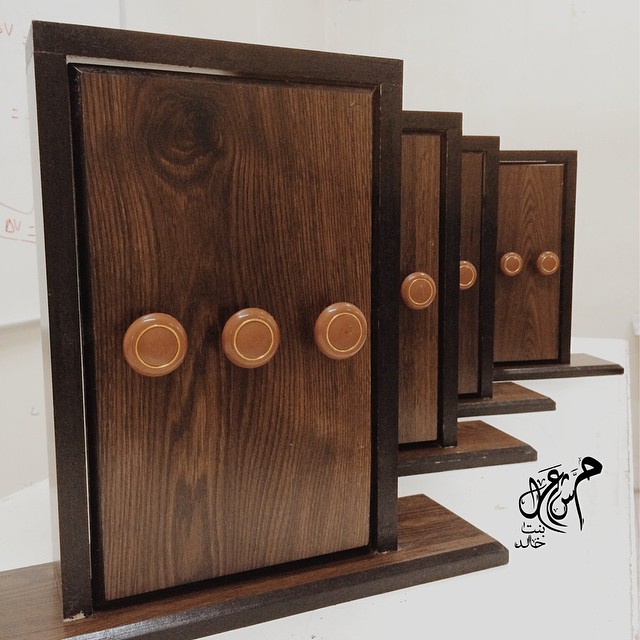 1
2
3
تعلم بالمحاكاة
استراتيجية : الدقيفة الواحدة
بالتعاون مع أفراد مجموعتك : 

استنتجي العوامل المؤثرة في العزم 0
One mINute
تعلم بالمحاكاة
استراتيجية : فكر – ارفع يدك – شارك
من خلال ما سبق حاولي 
كتابة قانون للعزم 0
استراتيجية : العصف ذهني
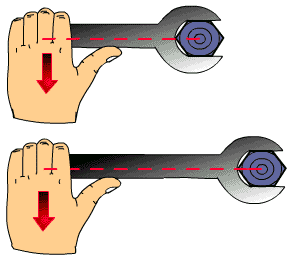 ما المقصود بالعزم 0
استراتيجية : البطاقات المروحية
المقصود بذراع القوة L --- 0
 ----------------- =L 
تقاس L بوحدة الـ ------- 0
 τ =  -----  ×  -----
                                            بدلالة L
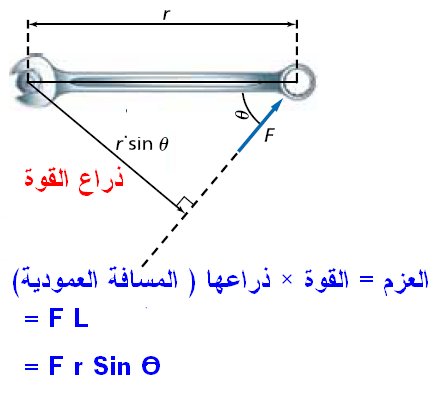 One mINute
فسري الصورة
استراتيجية : 4– 2– 1
ارسمي ذراع القوة بcm  عندما تؤثر القوة بمفتاح شـد طوله 25 cm  بالزوايا التالية :


75 ˚   -   60 ˚  -  15 ˚
فكر – زاوج - شارك
يتطلب شد صامولة في محرك سيارة عزما مقداره 35 N.m إذا استخدمت مفتاح شد طوله 25 cm ، فأثرت في نهاية المفتاح بقوة تميل بزاوية 60.0˚ بالنسبة الى الراسي فما طول ذراع القوة ؟ 
   وما مقدار القوة التي يجب ان تؤثر بها ؟
نشاط 3
في الصورة أمامك متى يتزن قلم الرصاص ؟
فكر – ارفع يدك – شارك
في حالة الاتزان قارني بين     τ1  و   τ2   0

ومنها كم تساوي محصلة العزم ؟
نشاط 3
في الصورة أمامك كيف اجعل قلم الرصاص يدور  ؟
مثال 2
اتزان العزوم : يلعب سعيد ولؤي على أرجوحة أفقية طولها 1.75 m بحيث يحافظان على وضع الاتزان للعبة ، فإذا كانت كتلة سعيد 56 kg  وكتلة لؤي  43 kg  فما بُعـد نقطة الارتكاز عن كل منهما ؟ اهمل وزن لوح الأرجوحة 0
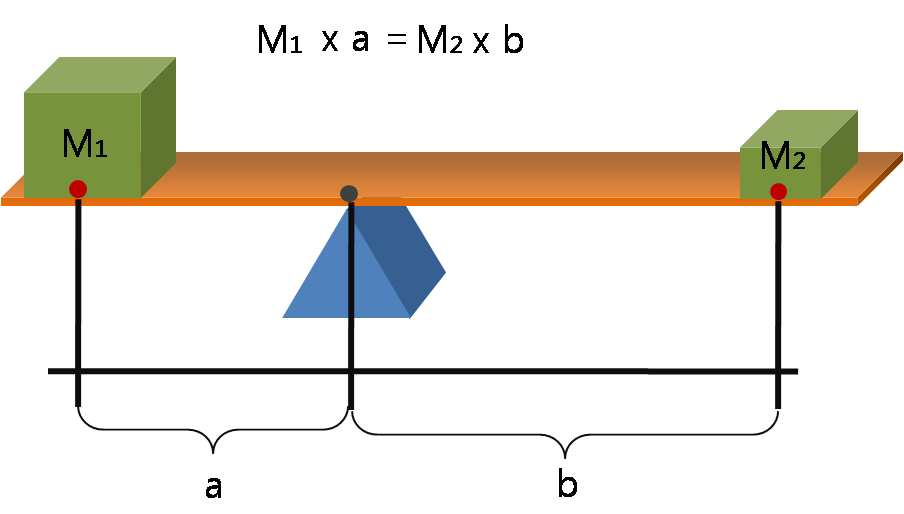 مهمة منزلية
يريد عبدالرحمن أن يدخل من باب دوار ساكن وضح كيف يدفع الباب ليولد عزماً بأقل مقدار من القوة المؤثرة ؟ وأين يجب أن تكون نقطة تأثير تلك القوة ؟
دعواتي ابعثها لرب الكون أن يرزقكم / ن  العلم النافع 0
كل وسائل الاتصال متاحة لخدمتك 
لكسب المعلومة 000فلا تترددي 0

معلمتك